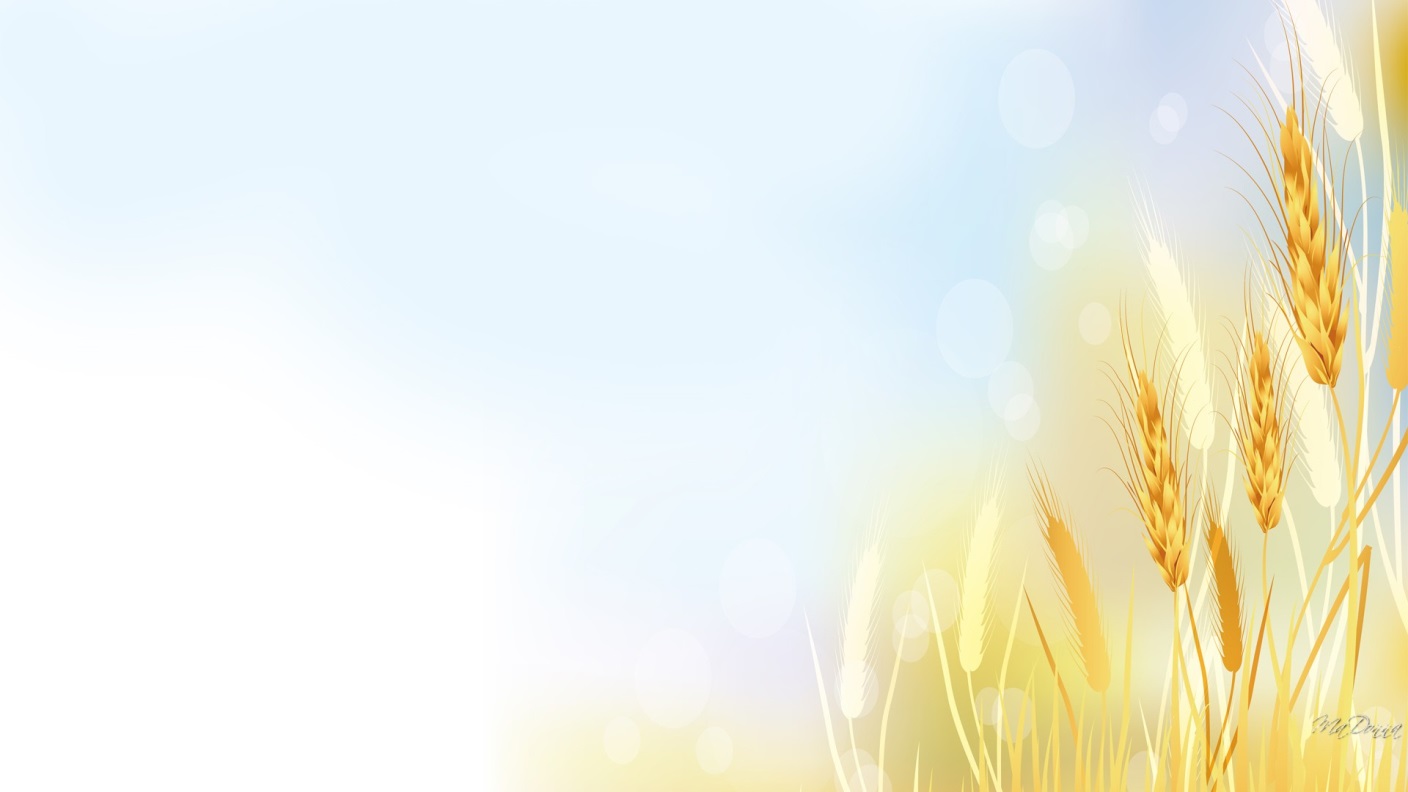 透早去撒好種
柑泉團契 獻詩
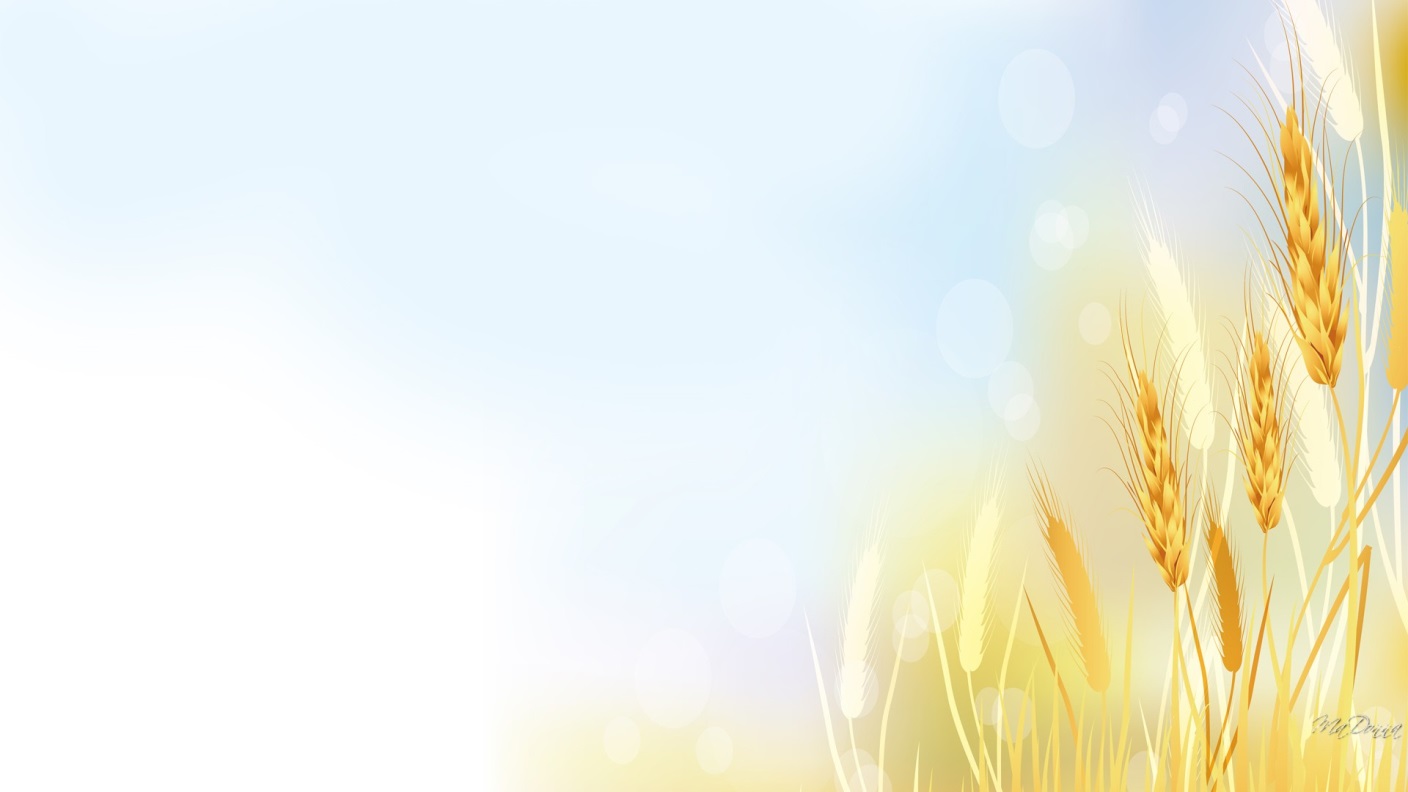 1/3
透早去撒好種,用慇懃與熱情
日午去撒好種,半哺亦無停
當吞忍到稻熟,寬心聽候收成
就能歡喜吟詩,五穀收回來

五穀收回來!  五穀收回來!
就能歡喜吟詩 五穀收回來
x2
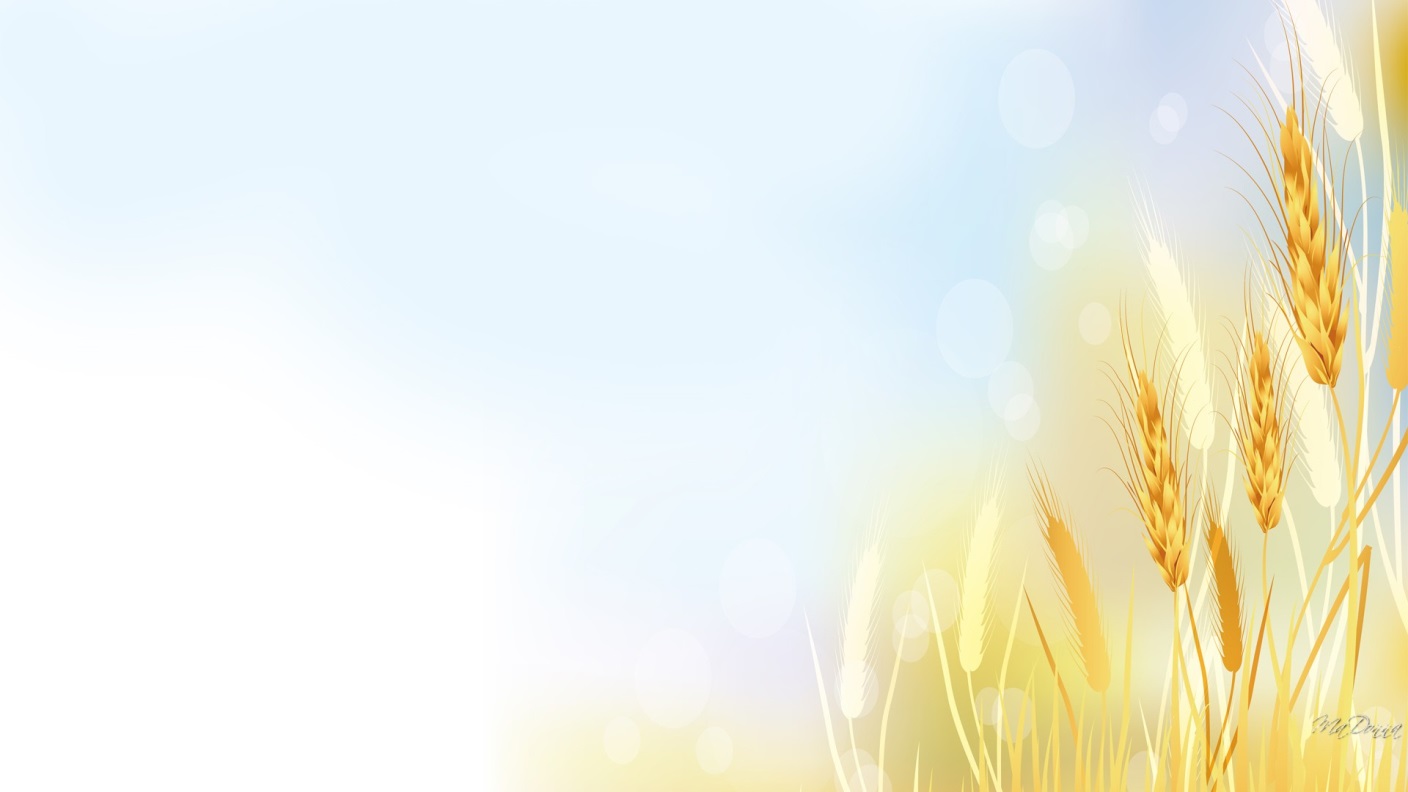 2/3
好天去撒好種,風雨亦不可停
雖然黑雲遮密,亦是當向前
工夫若做清楚,卽時就可收成
就能歡喜吟詩,五穀收回來

五穀收回來!  五穀收回來!
就能歡喜吟詩 五穀收回來
x2
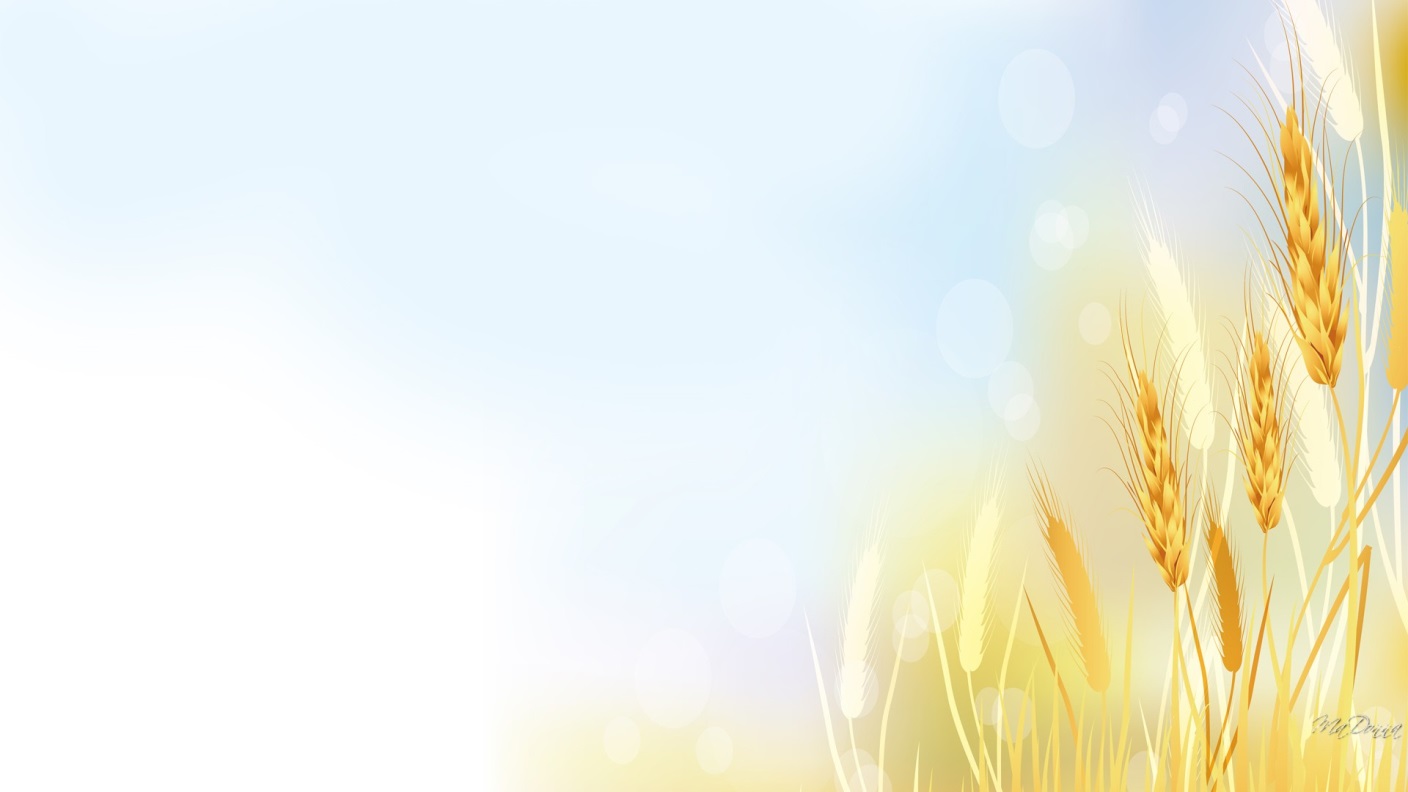 3/3
照常去撒好種,做工甘願服勞
雖然遇着危險,不肯半路息
苦工若做清楚,救主就來接我
就能歡喜吟詩,五穀收回來

五穀收回來!  五穀收回來!
就能歡喜吟詩 五穀收回來
x2